Jrso and eco
By Liam bothwell, maaria khan, mubeen shah, lewis cooper and moiz maqsood.
Clean air campaign
Monitoring the air.
Box on lamppost.
Clean air monitor.
How does it work?
http://www.learnaboutair.com/
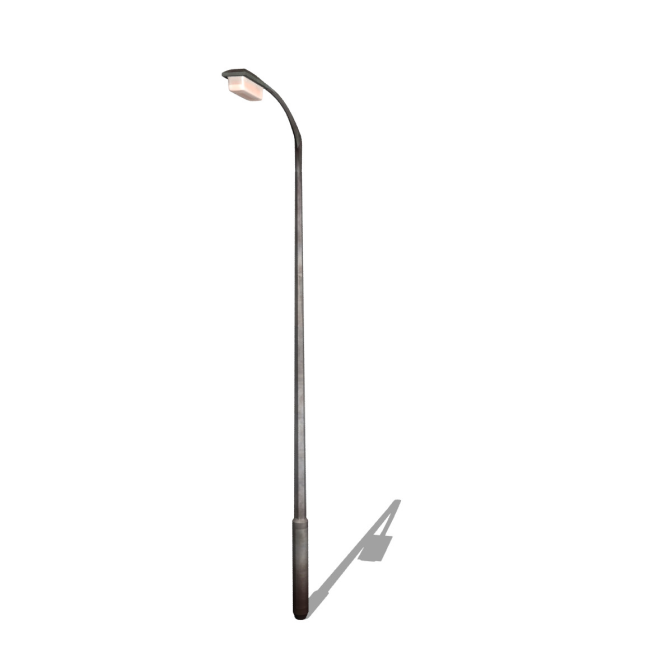 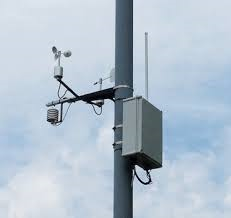 Clean air campaign
Car Park Inspection
Things We Do Not Expect
Double Parking
Idling
Misusing Disabled Spaces
Cars In Bus Lane
Yellow Lines
Stopped on crossing
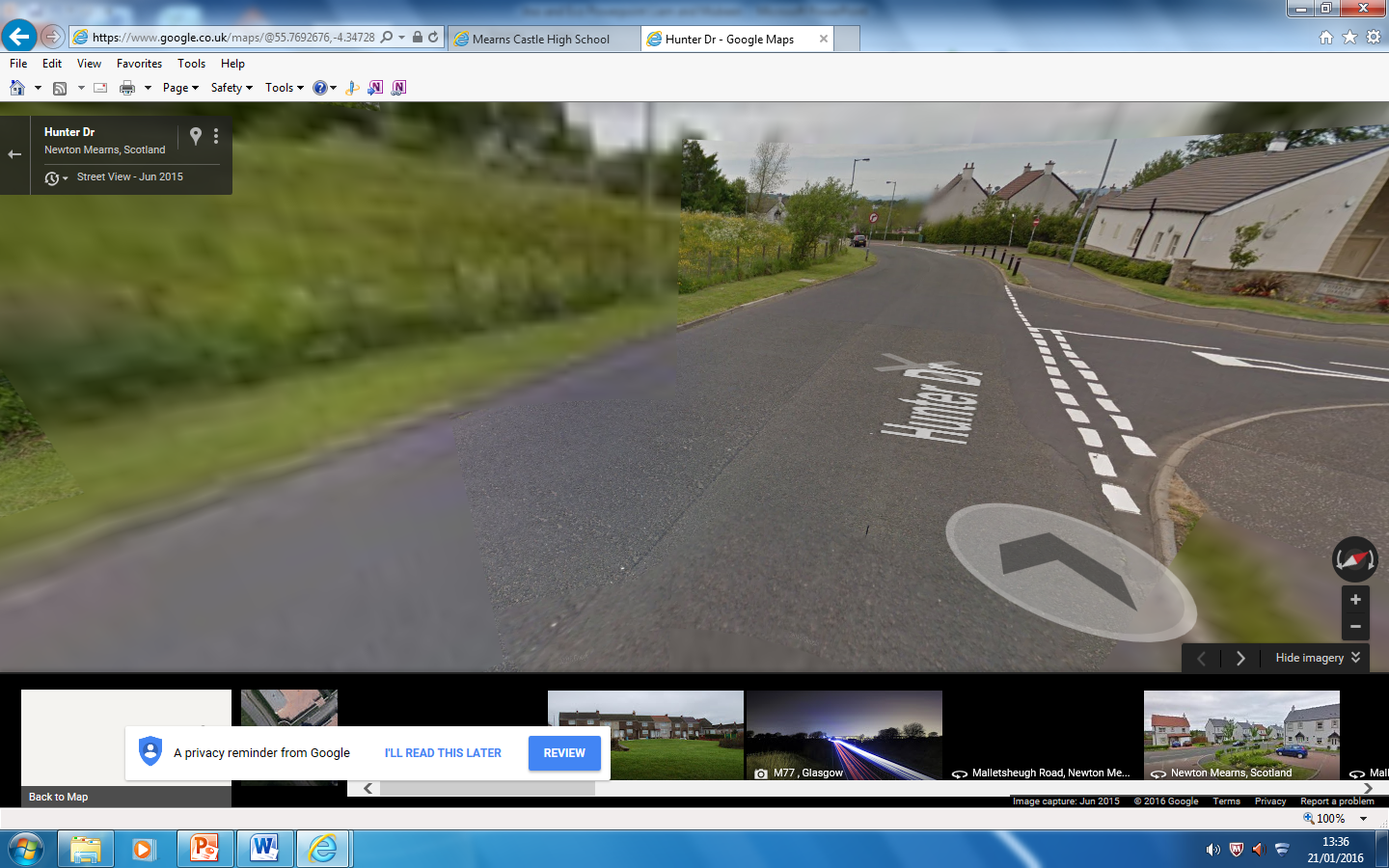 Park & Stride Zones
3 Routes
Netherplace Crescent/ Fairweather Place
Hunter Drive 
Paidmyre road








We will have an official launch week 
of our park and stride routes in term 3.
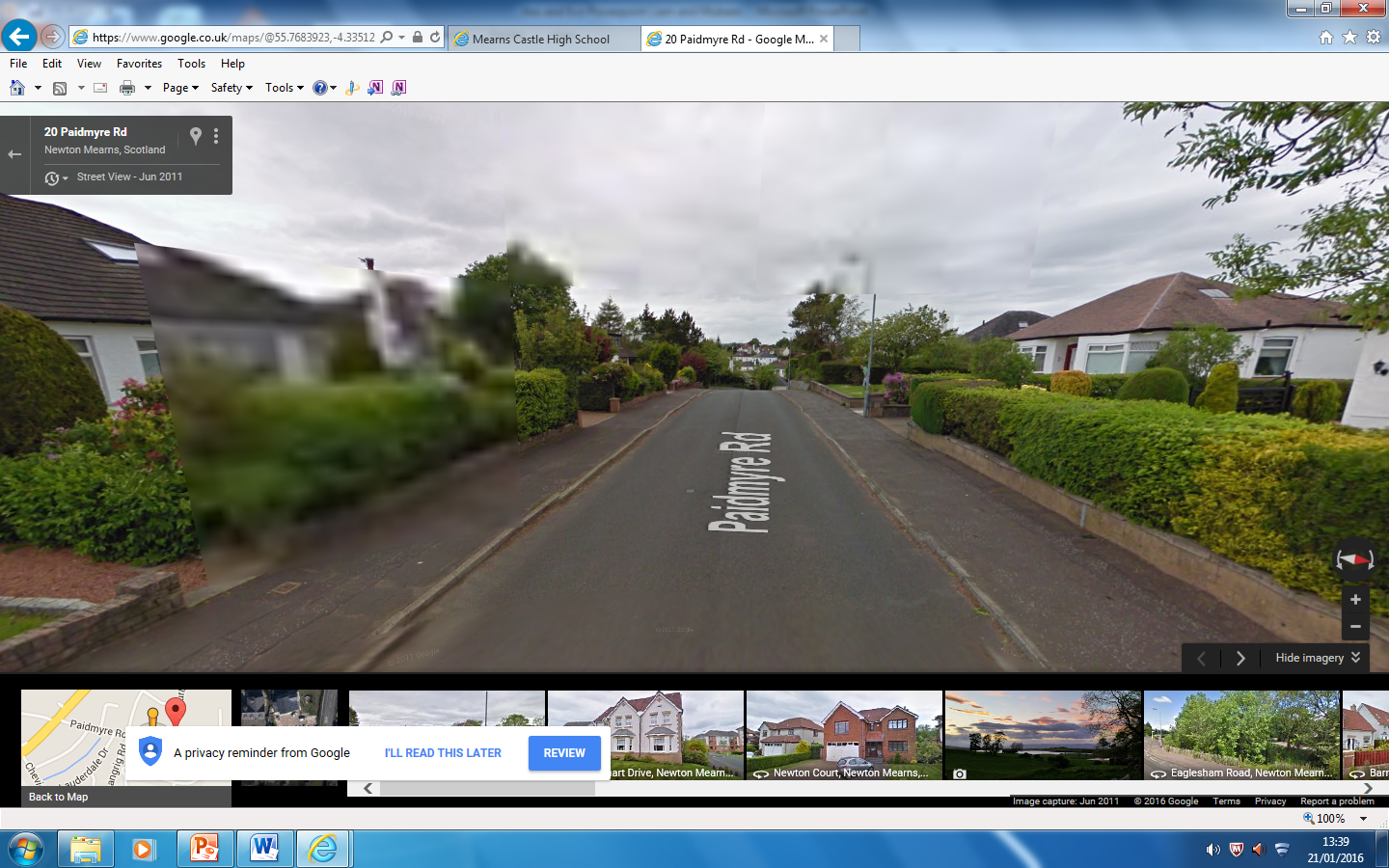 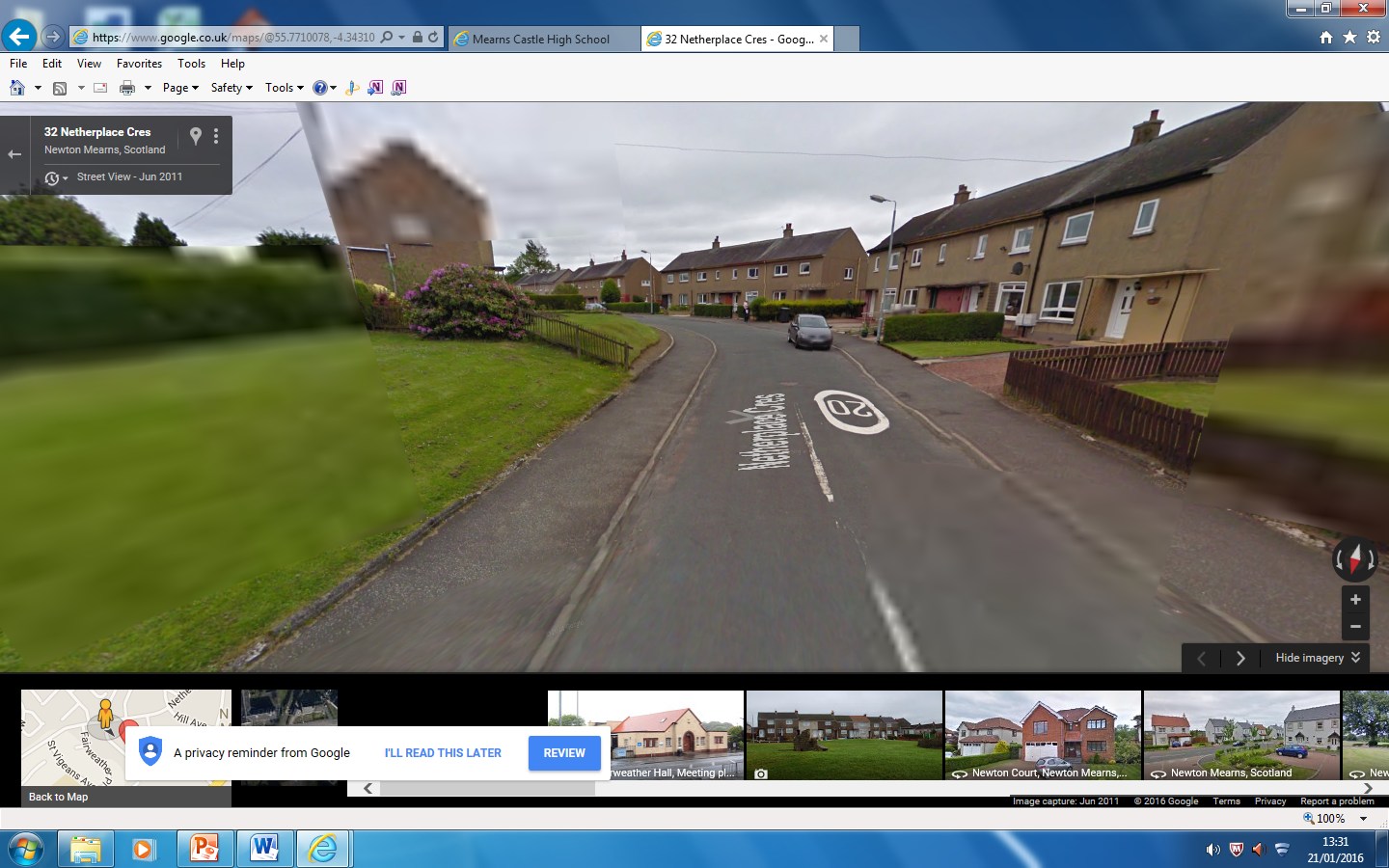 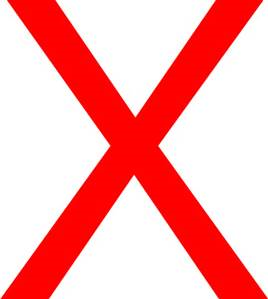 What can you do to help us?
Give parents advice if they are parking unsafely!
Use park and stride zones
Encourage walking 
Try and use our walking bus
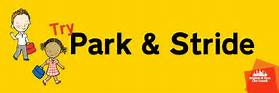 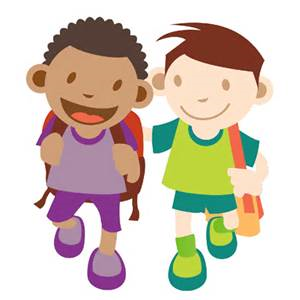 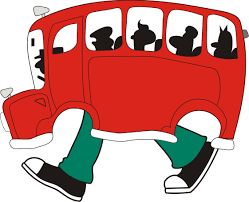 Thank you for listening!
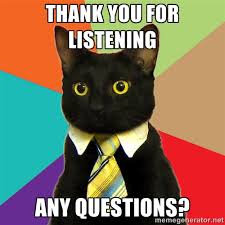